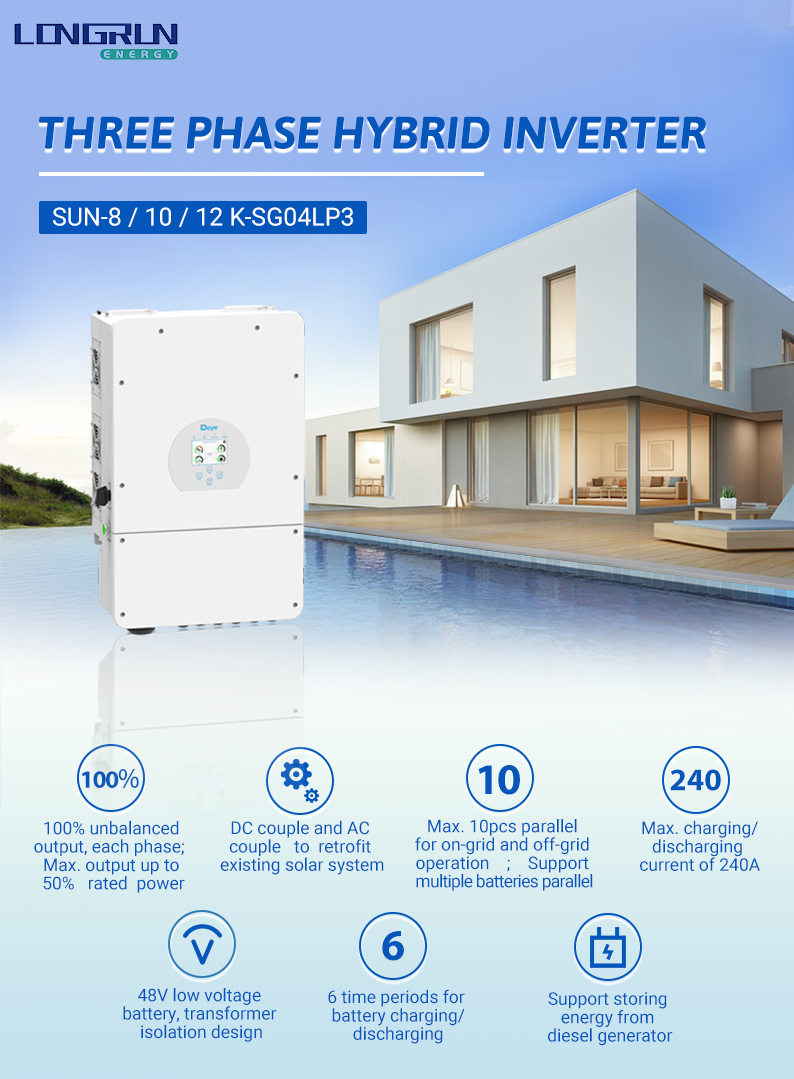 Technical Data                                                                                                                                                                                                 www.longrun-ennergy.com
Battery Input Data
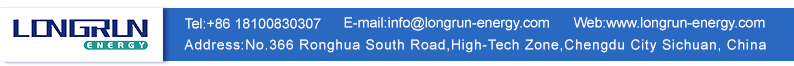